WEST BEACH ROAD ASSOCIATIONWATER SYSTEMANNUAL REPORT 2018
JIM PATTON, CHAIRMAN 
FOR 
WATER SYSTEM OPERATIONS
WEST BEACH ROAD ASSOCIATIONWATER SYSTEM
CURRENT STATUS 
OF
WATER SYSTEM OPERATIONS AND FINANCES
COMPLIANCE WITH WAC RULE ON 
      WATER USE EFFICIENCY 
     3.   WATER SYSTEM INFRASTRUCTURE AND     RECAPITALIZATION PLANS
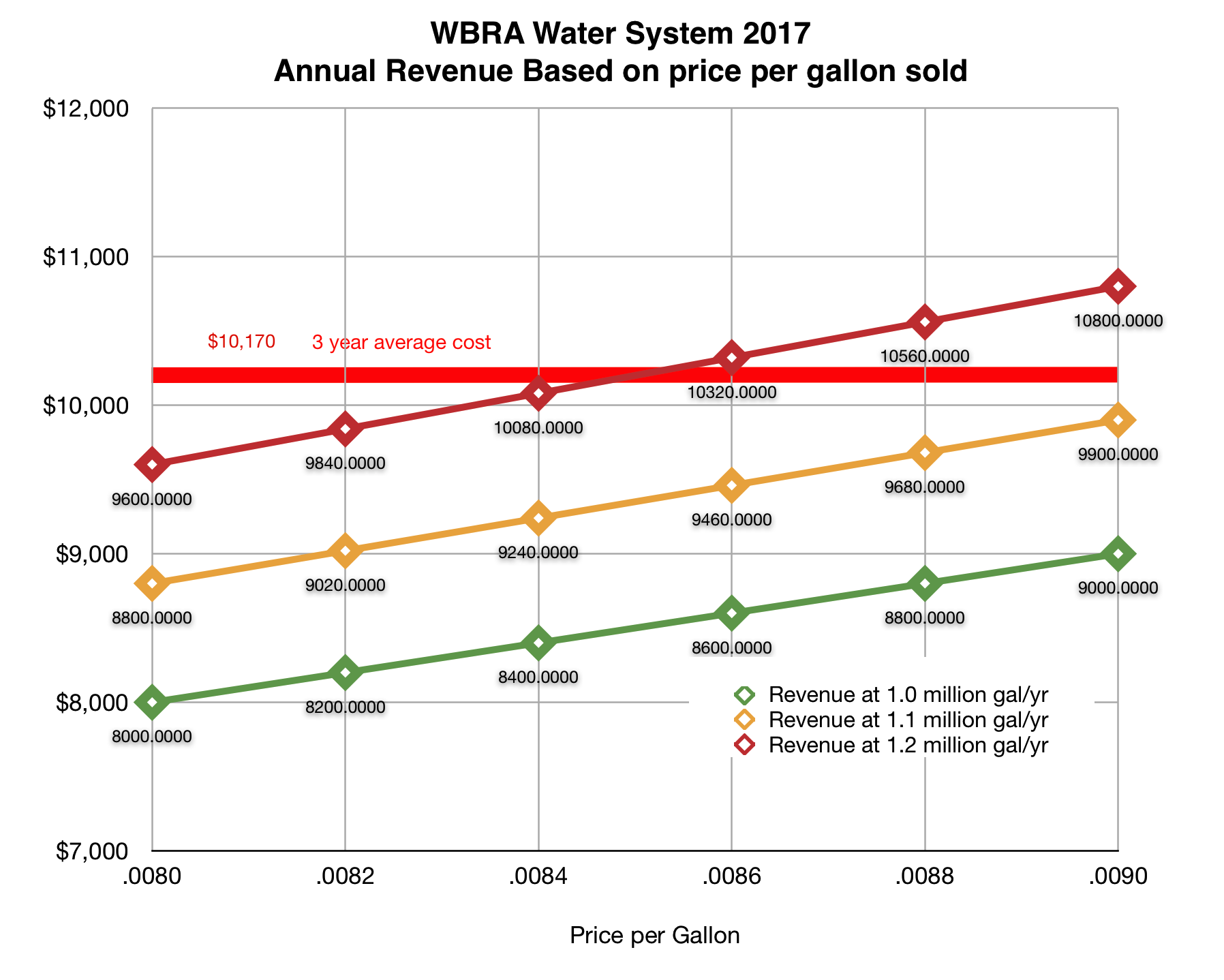 WEST BEACH ROAD ASSOCIATIONWATER SYSTEM
WASHINGTON ADMINISTRATIVE CODE (246-290-800) MANDATES:
Water systems serving less than 1,000 connections develop water use efficiency performance by July 1, 2009
Goals shall be set in a public forum (E.G., A hoa ANNUAL MEETING) AT LEAST EVERY 6 YEARS
We set our goal of average daily use per home of 163 gallons and a distribution system “leakage” of 7% in September 2008!
Last year, our average daily use per home was 202 gallons and our 3-year annual average “leakage” was 8.8% 
We discovered and fixed two leaks in the last three years – but, we must reconsider our goal of 163 gallons avg. daily use per home!
WEST BEACH ROAD ASSOCIATIONWATER SYSTEM
RECOMMENDATIONS
We are meeting our operating costs so DO NOT CHANGE THE FEE PER GALLON IN 2019
ESTABLISH NEW WATER USE EFFICIENCY GOAL and report to the state [King makes “water use efficiency annual performance reports” to the state for each of its customers] 
IF GOAL IS NOT achieved IN 2019 CONSIDER “graduated” fee system for 2020
WEST BEACH ROAD ASSOCIATIONWATER SYSTEM
WATER SYSTEM INFRASTRUCTURE AND RECAPITALIZATION PLANS
SYSTEM COMPONENTS, CONDITIONS, EXPECTED REPLACEMENT
NEAR-TERM RECAPITALIZATION PLANS
RECOMMENDED ASSESSMENT FOR RECAPITALIZATION
WEST BEACH ROAD ASSOCIATIONWATER SYSTEM
SYSTEM COMPONENTS & CONDITIONS
COMPONENT                          CONDITION                 EXPECTED REPLACEMENT YEAR
RESERVOIR TANK                                            GOOD                                     2025 - 2035                                 
DISTRIBUTION PIPES                             UNKNOWN (NO LEAKS)                           2035 
WELL PUMP                                                NEW (2016)                                     2046
HYDRANTS                                                    GOOD                                      2025 - 2035
RESIDENTIAL METERS                                      GOOD                                      2020 - 2030            
DISTRIBUTION PUMPS                                    GOOD*                                   *2020 (1 hp PUMP)                                 
PUMP HOUSE STRUCTURE                NEW ROOF (2015) / WALLS *                *2018 (RESURFACE EXT. WALLS)
TREATMENT (FILTERS & CONTACT TANK)       NEW (2015)                                      2030
WEST BEACH ROAD ASSOCIATIONWATER SYSTEM
NEAR-TERM RECAPITALIZATION PLANS
                     Project                             cost est.         year
DEDICATED WATER SAMPLE TAP(S)                $1,500              2019
ALUMINUM COVER FOR WELLHEAD               $1,500              2019
EXTERNAL WALLS OF PUMPHOUSE (BASE)         $200              2018
REPLACE 1 HP DIST. PUMP (possible)             $3,000              2020
INSTALL ISOLATION VALVE (EMERGENCIES)    $1,000              2019
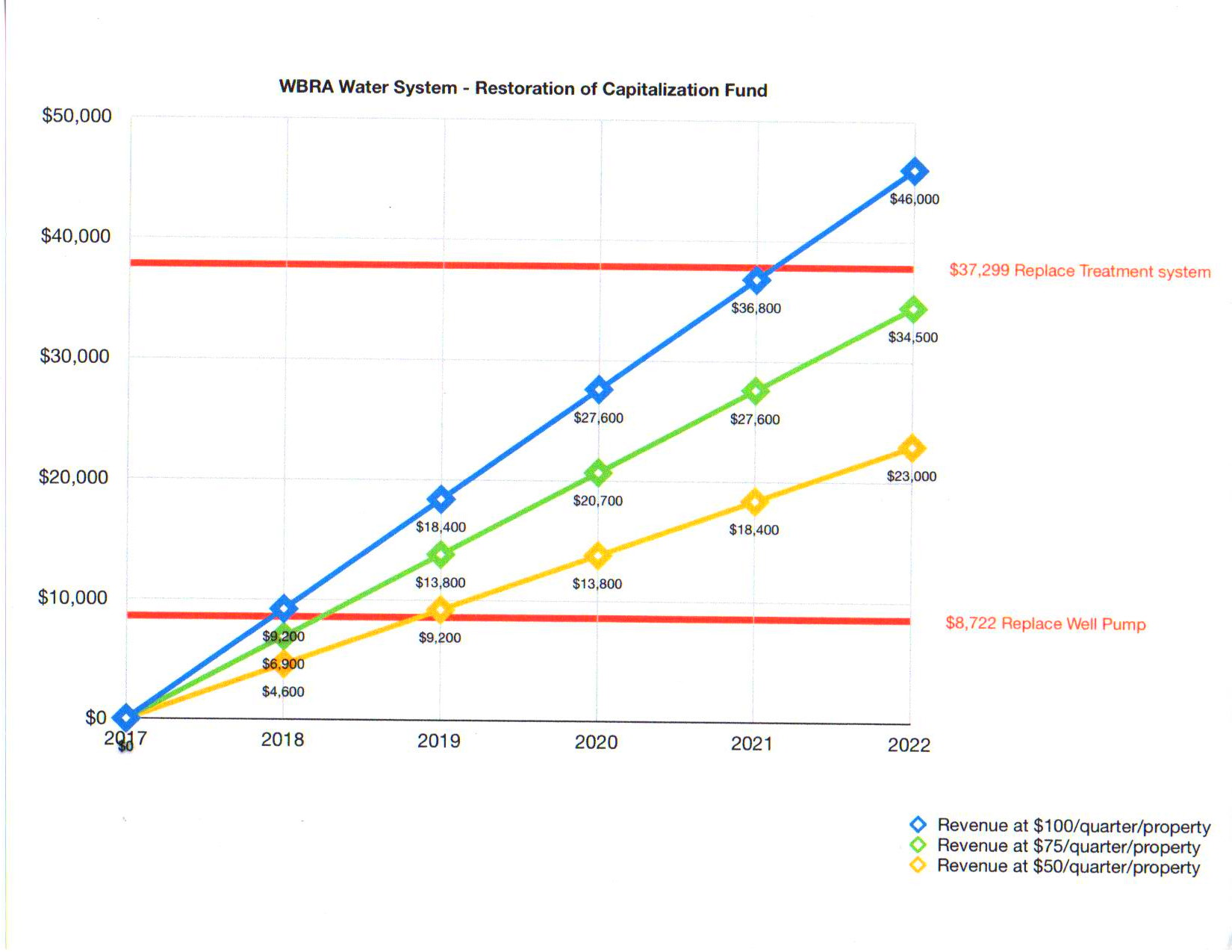 WEST BEACH ROAD ASSOCIATIONWATER SYSTEM
RECOMMENDED ASSESSMENT FOR RECAPITALIZATION
Remain at $300 per year per member through 2019 (accrue $6,900) 
Reassess need in December 2019 & adjust if appropriate